МУНИЦИПАЛЬНОЕ БЮДЖЕТНОЕ ОБЩЕОБРАЗОВАТЕЛЬНОЕ УЧРЕЖДЕНИЕ СРЕДНЯЯ ОБЩЕОБРАЗОВАТЕЛЬНАЯ ШКОЛА № 11МУНИЦИПАЛЬНОГО ОБРАЗОВАНИЯ ГОРОД-КУРОРТ АНАПАИМЕНИ ГЕРОЯ СОВЕТСКОГО СОЮЗА СТЕПАНА МИХАЙЛОВИЧА ЖОЛОБА(МБОУ СОШ № 11 им. С. М. Жолоба)
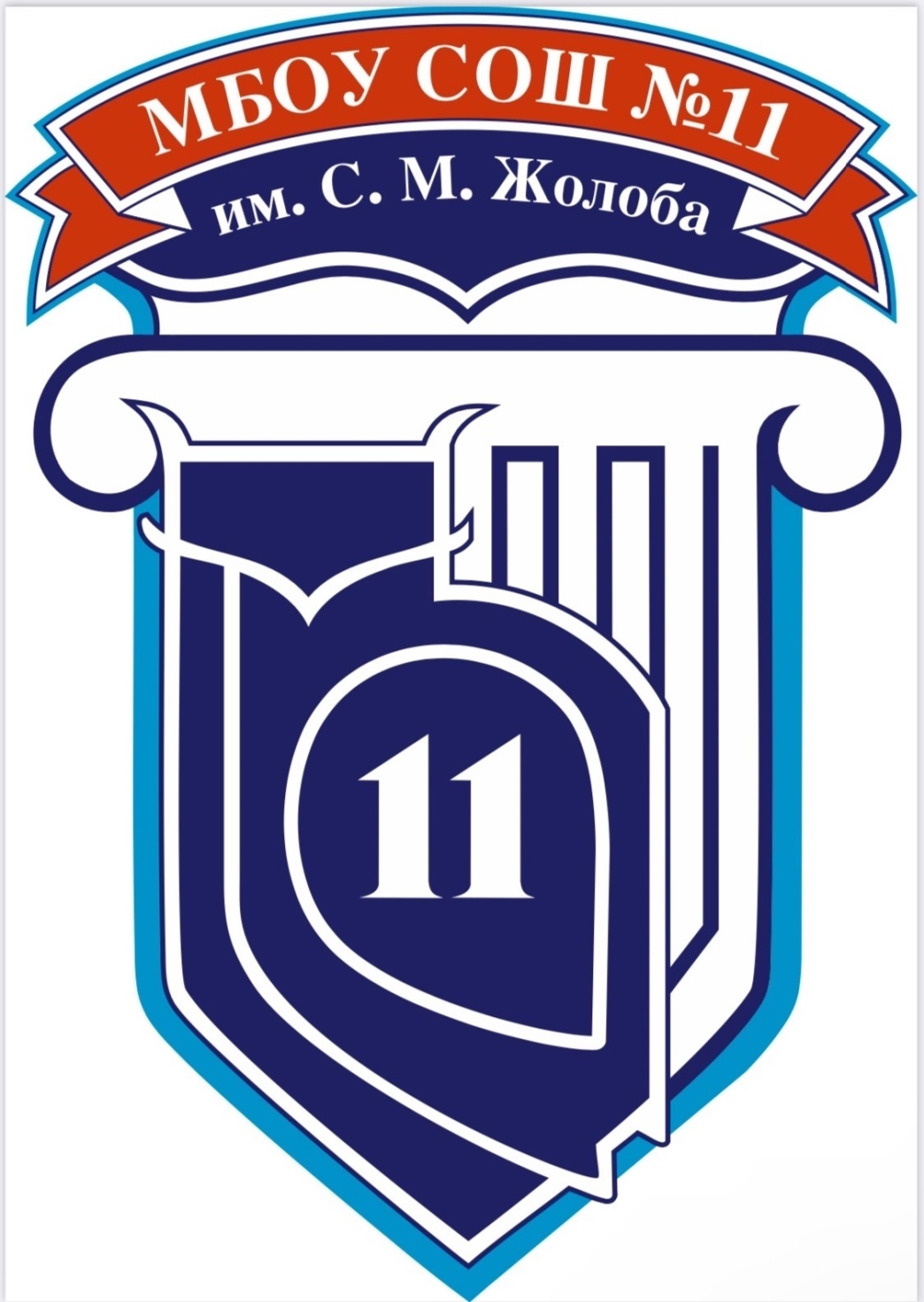 Проведение регионального тренировочного мероприятия 
по организации и проведении ОГЭ 
по математике с участием обучающихся 9 классов МБОУ СОШ № 11 им. С. М. Жолоба
26 марта 2024 года
В соответствии с планом подготовки к государственной итоговой аттестации выпускников 9-го класса 26 марта 2024 года проведен пробный экзамен в форме ОГЭ для выпускников 9-го класса по математике. При проведении пробного ОГЭ все участники строго руководствовались Порядком проведения основного государственного экзамена, соблюдалась вся процедура его проведения.
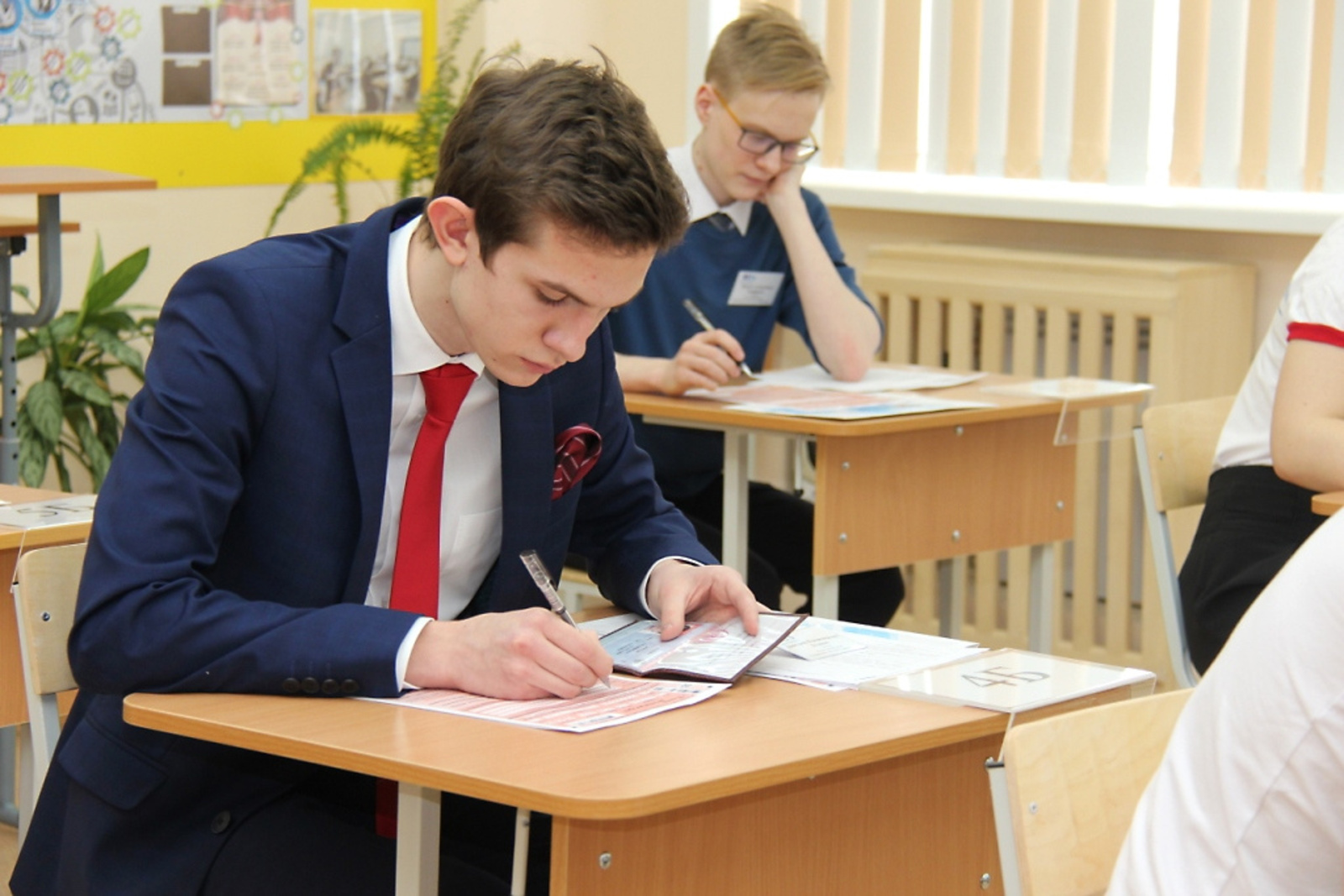 Назначение предэкзаменационной работы – оценить уровень подготовки по обязательным предметам и предметам по выбору выпускников основной школы.
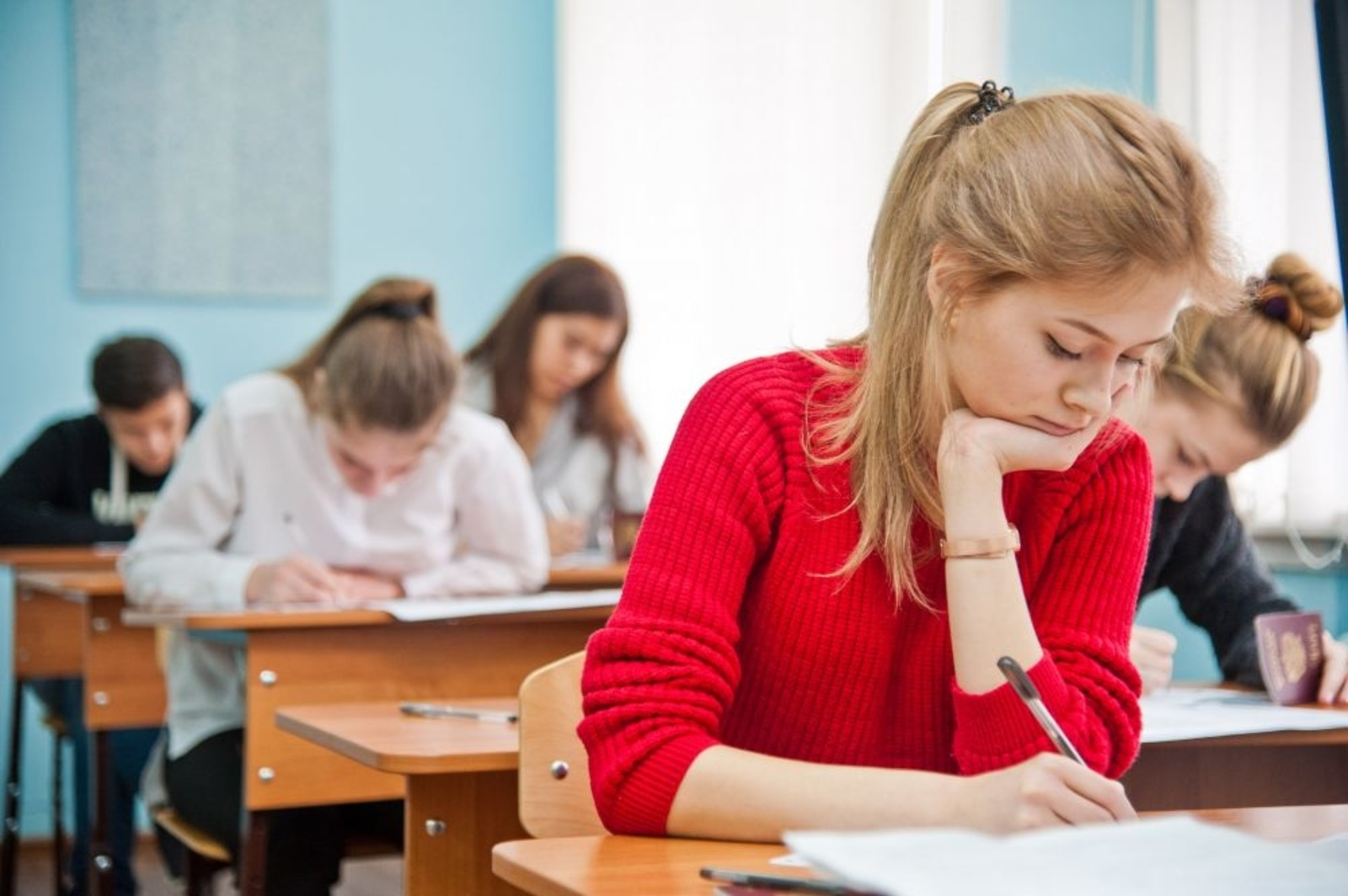 Цель: - отработать процедуру организации  и проведения ОГЭ;- проверить уровень усвоения обучающимися материала за курс основного общего образования;- определить качество заполнения бланков ОГЭ;- оценить подготовку выпускников 9-го класса к ОГЭ по обязательному предмету.
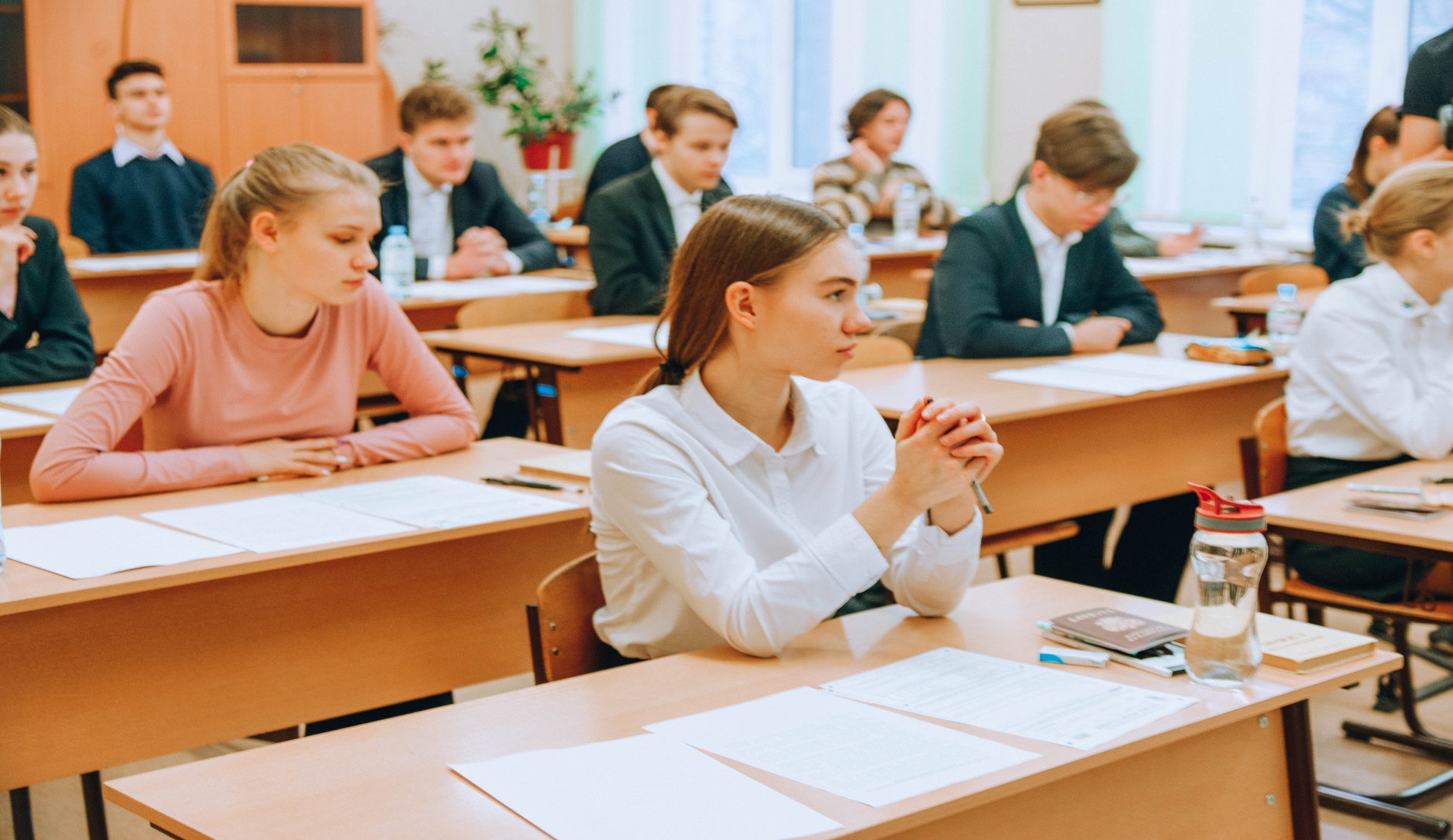 План работы:
Продолжить работу по отработке системы повторения, обобщения и систематизации учебного материала в целях подготовки к ОГЭ.
Больше внимания уделять решению второй части.
При подготовке хорошо успевающих учащихся следует уделять больше внимания решению нестандартных задач и обучению составления плана решения задачи и грамотного его оформления;
Проводить разбор методов решения задач повышенного уровня сложности, проверяя усвоение этих методов на самостоятельных работах и дополнительных занятиях.
Больше включать в тематические контрольные и самостоятельные работы задания в тестовой форме (с кратким ответом).
На уроках отрабатывать вычисления и преобразования, на дополнительных занятиях применять индивидуальный подход к набору решаемых номеров для успешного прохождения Государственной Итоговой Аттестации.